Wireless Network
Tujuan
Mahasiswa memahami tentang  teknologi wireless.
Mahasiswa memahami perkembangan teknologi jaringan wireless.
Mahasiswa mengetahui standarisasi yang digunakan pada teknologi wireless. 
Mahasiswa memahami tentang hardware - hardware yang tedapat  pada jaringan wireless.
Pengertian Nirkabel
Sistem Komunikasi menggunakan frekuensi/spektrum radio, yang memungkinkan transmisi (pengiriman/penerimaan) informasi (suara, data, gambar, video) tanpa koneksi fisik
Dibedakan dari sistem transmisi yang memerlukan koneksi fisik, seperti kabel/kawat tembaga atau fiber optik
Bersifat tetap (fixed) atau bergerak (mobile)
Dibatasi oleh ketersediaan spektrum (pita frekuensi), karena adanya interferensi (saling mengganggu) jika digunakan bersama
Received
Signal
Message 
Signal
Message
signal
Transmitted 
Signal
Communication
System
Input 
Tranducer
Transmitter
Receiver
Output
Tranducer
Communication
Channel
Tambahan Noise, Interferensi dan gangguan lainnya
Carrier wave
Proses : 
Multiplexing
Modulation
Proses : 
Demultiplexing
Demodulation
Model Sistem Komunikasi(bagaimana suatu informasi dapat disalurkan)
Prinsip jaringan wireless, sinyal diubah saat ditransmisikan. Karena menggunakan media udara, pada saat proses transmisi, terjadi perubahan sinyal dari digital ke analog, dan disisi penerima, sinyal akan diubah lagi ke sinyal digital untuk diproses lebih lanjut.
Jaringan wireless (berdasarkan jangkauan area) :
Wireless Personal Area Network (W-PAN)
Wireless Local Area Network (W-LAN)
Wireless Metropolitan Area Network (W-MAN)
Wireless Wide Area Network (W-WAN)
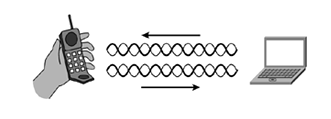 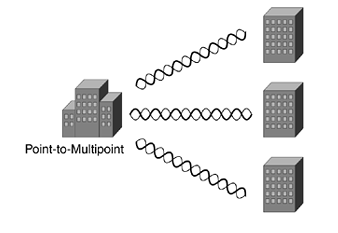 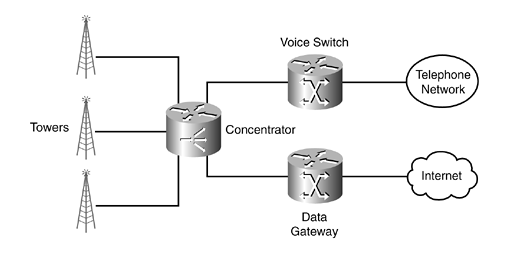 Keuntungan komunikasi nirkabel
Mobility : bisa menyediakan layanan kepada user dengan dimana saja
instalasi cepat dan sangat mudah.
memungkinkan suatu jaringan mencapai tempat yang tidak dapat dicapai dengan kabel
jika diperhitungkan secara keseluruhan, instalasi dan cost-nya secara signifikan lebih murah.
Scalability : bisa dikonfigurasi dalam berbagai macam topologi untuk kebutuhan yang beragam
memiliki kemampuan untuk berkomunikasi secara efektif dengan lainnya (Interoperable )
Kekurangan :
Dipengaruhi oleh faktor luar seperti cuaca. Hujan, salju dan kabut bisa mempengaruhi penyebaran sinyal bahkan sampai berkurang 50 % nya 
Halangan seperti pohon, gedung juga bisa mempengaruhi. Sehingga  faktor ini sangat penting diperhitungkan untuk merencanakan instalasi wireless MAN atau WAN. 
Kemungkinan besar interfensi terhadap sesama hubungan wireless pada perangkat lainnya. Interfensi disebabkan penggunaan perangkat lain yang bekerja pada saluran yang sama
Pemanfaatan teknologi nirkabel
Layanan Bersifat tetap (fixed):
Bluetooth: jarak pendek, kecepatan rendah
WiFi: jarang menengah, kecepatan cukup tinggi
WIMAX: jarak jauh, kecepatan tinggi
RFID: jangkauan sangat kecil
Layanan Bersifat bergerak (mobile):
Limited Mobility (Flexi)
Cellular (GSM, CDMA, 3G)
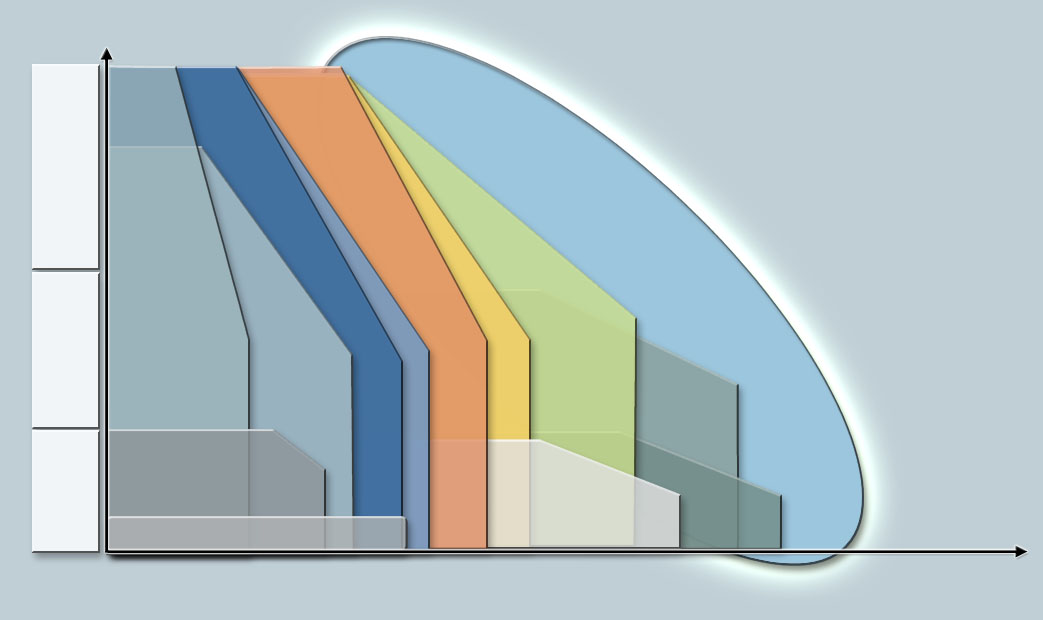 Degree of mobility
UMTS
Driving
CDMA
Systems
   beyond 3G
        >2010
GSMGPRS
UMTS
Walking
HSDPA
EV-DO
EV-DV
EDGE
IEEE802.16e
FlashOFDM (802.20)
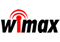 Standing
DECT
WLAN(IEEE 802.11x)
IEEE802.16a,d
BlueTooth
0.1
1
10
100
Mbps
User data rate
Berbagai macam teknologi nirkabel
Standarisasi, ex. IEEE
IEEE (Institute of Electrical and Electronic Engineers) melakukan diskusi, riset dan pengembangan terhadap perangkat jaringan yang kemudian menjadi standarisasi untuk digunakan sebagai perangkat jaringan.
Contoh standart IEEE
IEEE 802.8 Fiber Optic LAN & MAN (standart FDDI)
IEEE 802.10 LAN/MAN security (VPN)
IEEE 802.11Wireless LAN (WiFi)
IEEE 802.15Wireless PAN (Personal Area Network)  bluetooth
IEEE 802.16Broadband Wireless Access (WiMax)
Bluetooth
Bluetooth bekerja berdasarkan spesifikasi IEEE 802.15. 
Beroperasi pada frekuensi 2.4 Ghz
Jangkauan 30 - 50 feet ( 10 – 16m )
Kecepatan data mencapai 2 MBps
Teknologi bluetooth digunakan pada wireless – PAN, dan memungkinkan komunikasi bersifat point to point atau komunikasi point to multipoint.
Komponen-komponen  dalam Jaringan Wireless
Komponen pada jaringan wireless secara umum mencakup : 
Computer device, 
Base Station dan 
Wireless Infrastruktur
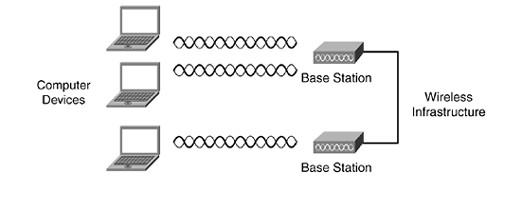 Komponen utama pada wireless LAN
Network Adapter, dapat berupa NIC, external USB atau external PC Card ( NIC) internal integrated  merupakan komponen yang paling umum yang harus diinstall agar bisa berkomunikasi pada jaringan wireless. Wireless Network adapter bisa built in pada komputer atau merupakan peripheral tambahan.
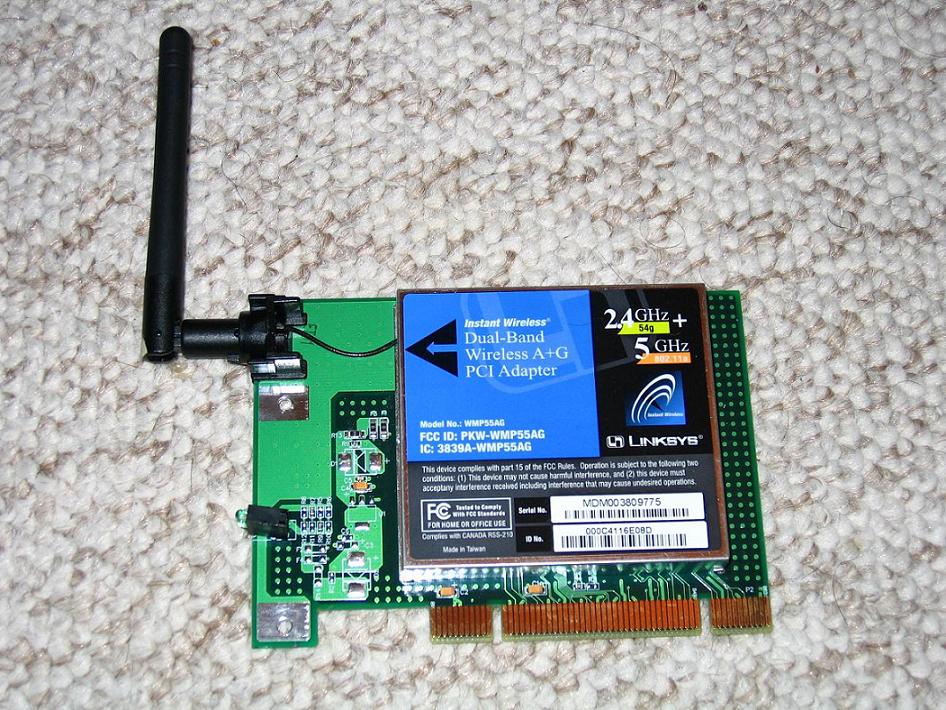 Wireless Router, mengirimkan paket antara jaringan. Dalam wireless router telah ditambahkan fungsi akses point pada sebuah multiport ethernet router. Terdapat 4 ethernet port , 802.11 access point , dan kadang terdapat port yang bergungsi untuk server print, sehingga memungkinkan pengguna wireless mengirim dan menerima paket data melalui multiple networks.
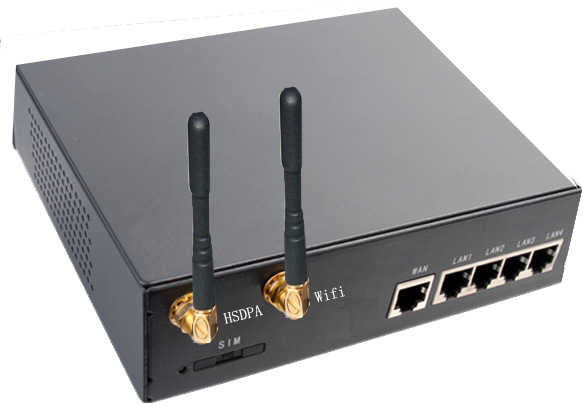 Wireless Repeater, sebuah device yang mengirim dan menerima sinyal untuk memperluas area jangkauan. Kekurangan repeater adalah bisa mengurangi performansi wireless LAN	. 
Repeater harus menerima dan mengirim setiap frame pada kanal radio yang sama , mengakibatkan terjadinya peggandaan jumlah trafic pada jaringan. Hal ini terjadi jika digunakan banyak repeater.
Antenna, yang biasa digunakan pada teknologi wireless (W-LAN) merupakan antena omnidirectional, karena antena omnidirectional lebih baik dalam area jangkauan. Antena umumnya sudah langsung terintegrasi  (built in)  pada perangkat access point, atau router.
Content vs Bandwidth
Trade off sistem komunikasi nirkabel
Memaksimalkan bitrate
Meminimumkan probabilitas error
Meminimumkan daya yang digunakan
Meminimumkan bandwidth yang digunakan
Memaksimalkan utilitas sistem (minimum delay, maksimum kehandalan terhadap interferensi, maksimum jml user)
Minimum kompleksitas sistem
Minimum cost
Parameter kinerja wireless
Karakterisitik yang mempengaruhi kinerja wireless :
Range (coverage)
Power (daya yang digunakan)
Mobility
Bandwidth
Data rate